Развитие мелкой моторики руки в раннем возрасте  по средствам
продуктивной деятельности .
Упражнения на развитие мелкой моторики руки является обязательной частью любого занятия для детей раннего возраста. Ни для кого не секрет, что применяя задания, связанные с развитием мелкой моторики руки, мы активно воздействуем прежде всего на речевой центр мозга, тем самым стимулируя развитие речи у ребенка. Развитие речи в свою очередь, оказывает влияние на многие другие психологические процессы, в том числе и на развитие мышления малыша. Кроме того занимая пальчики ребенка увлекательными играми – упражнениями с мелкими предметами, мы развиваем его память, воображение, восприятие и устойчивость внимания, совершенствуем ловкость и точность движений , зрительно-моторную координацию и пространственную ориентацию.
Игры с пластилиновыми основами:- «Корм для рыбок»;- «Камни для домика медведя»- «Яблоня»
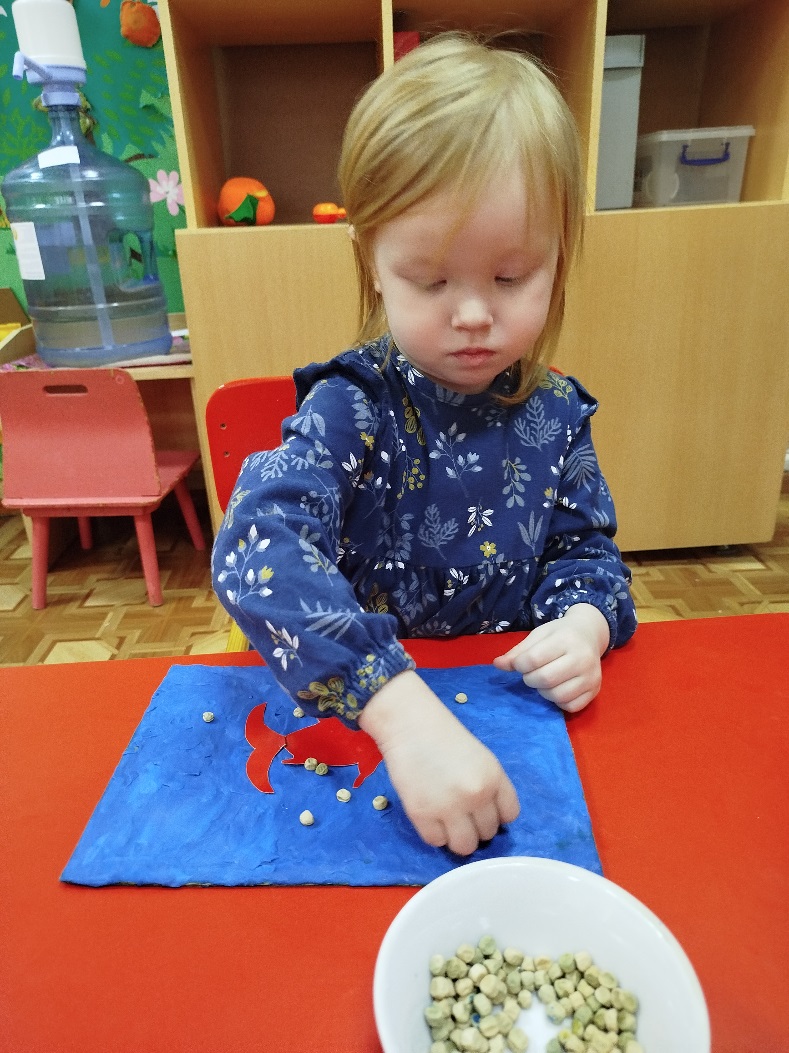 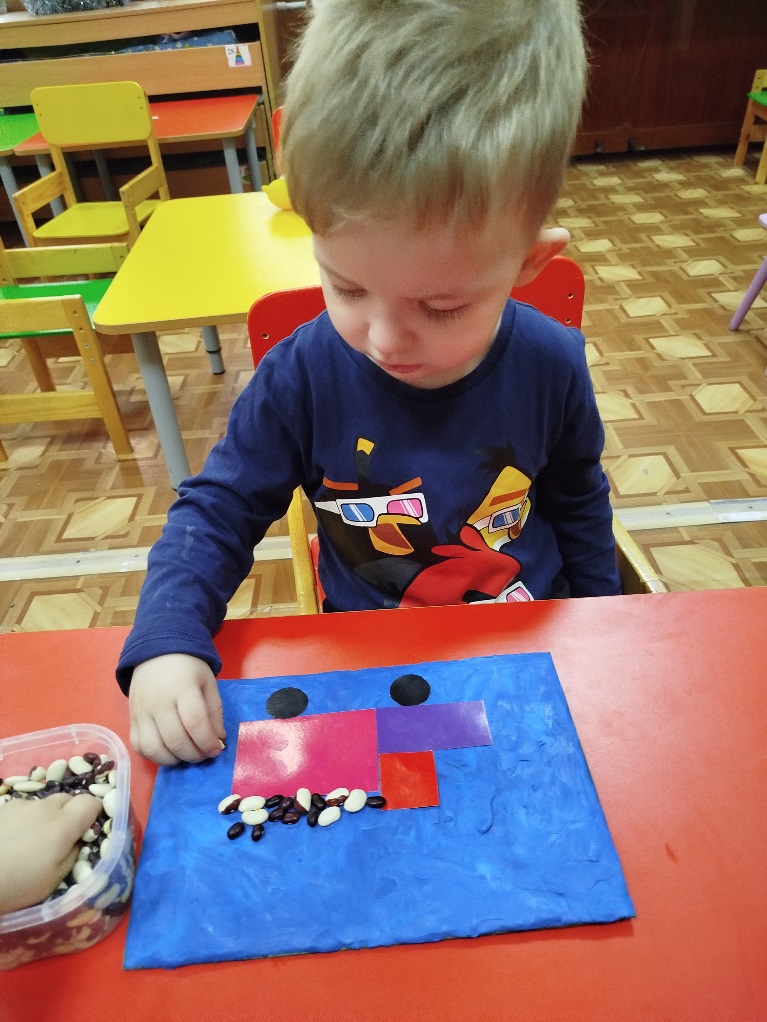 Игры с прищепками:- «Колючие ежата»- «Солнышко»
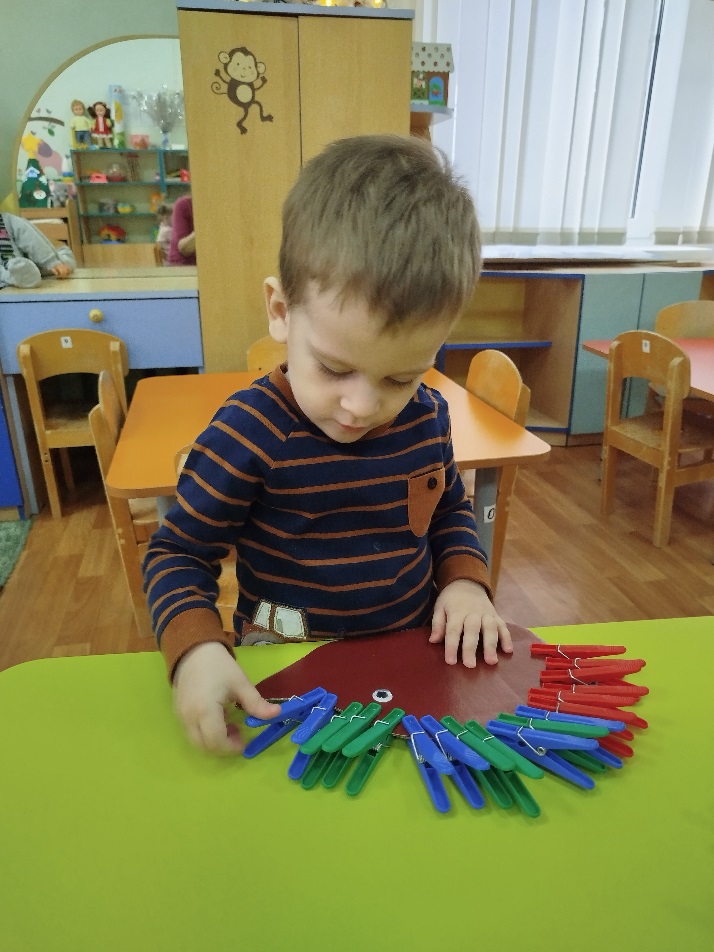 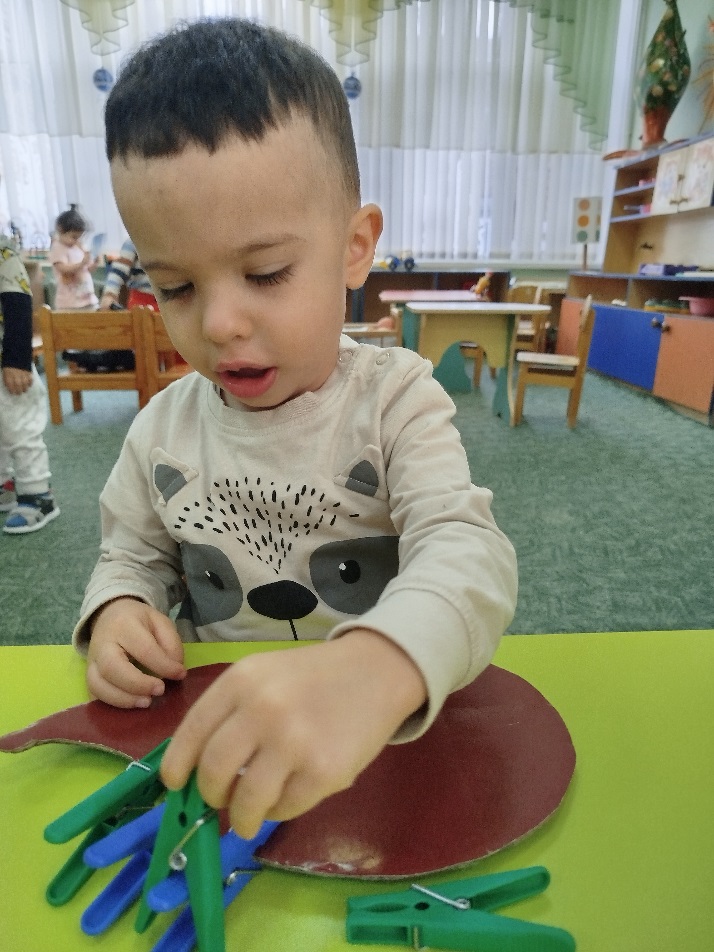 Игры на нанизывание предметов:- «Бусы для матрешки»- «Суши для бабули»- «Животные»
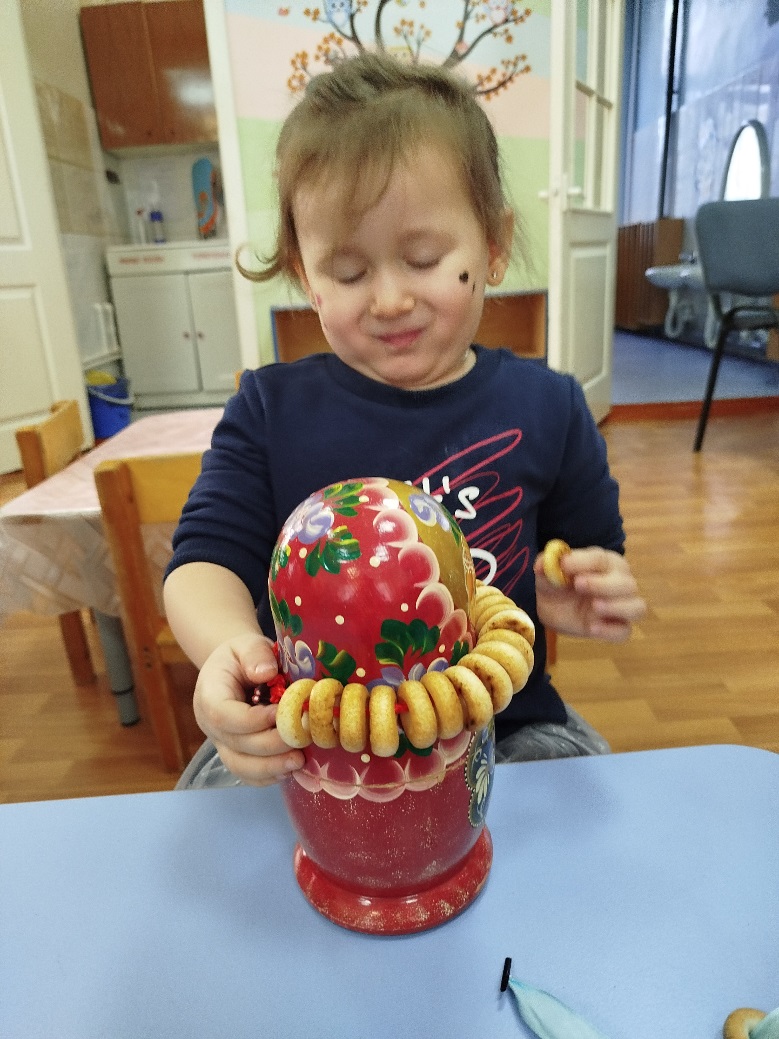 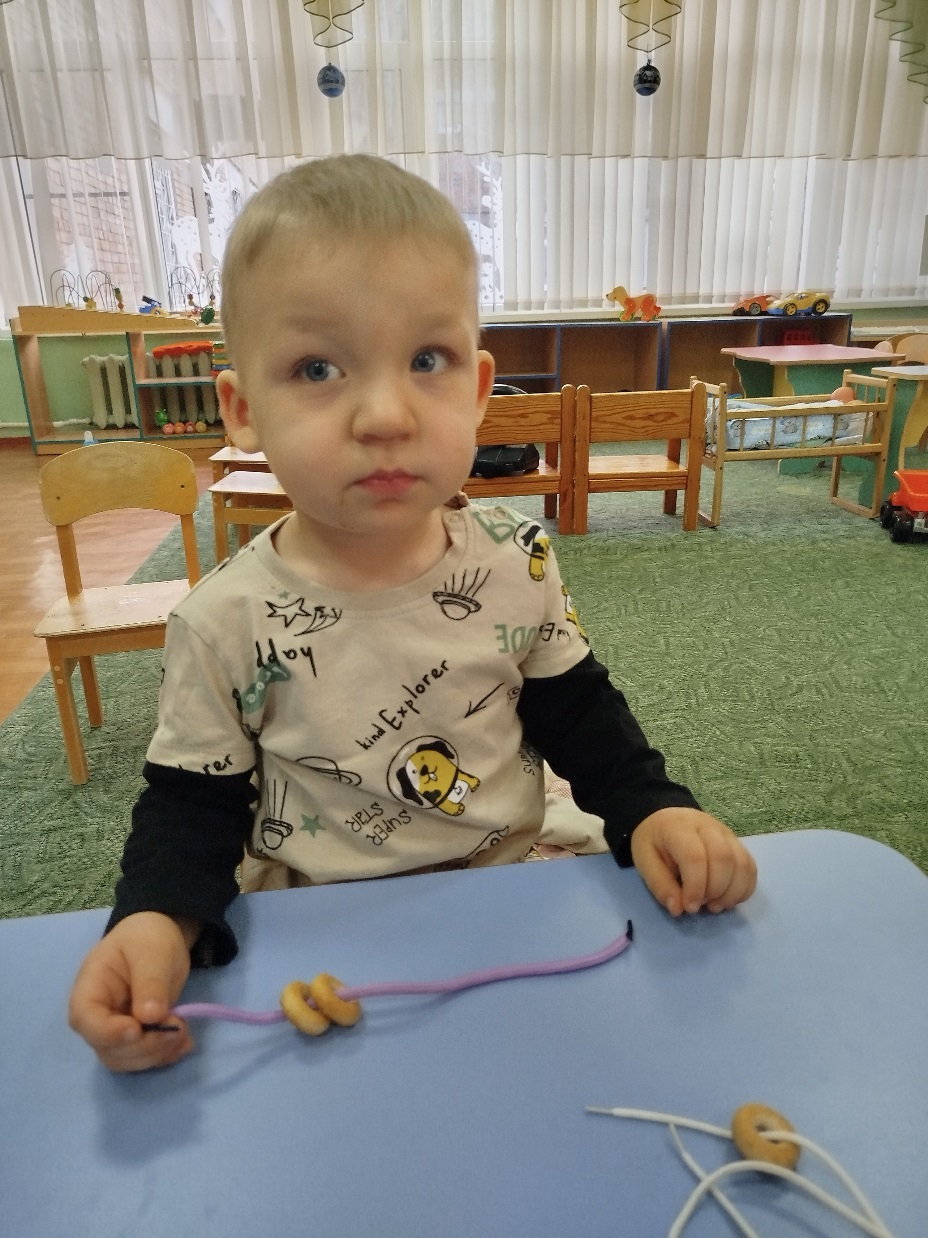 Игры с бумажными комочками Аппликация «праздничная ёлочка»
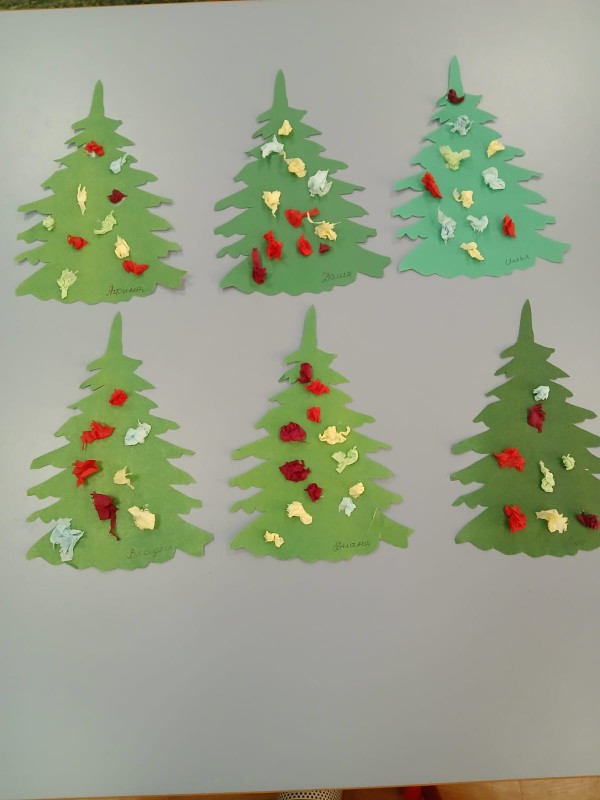 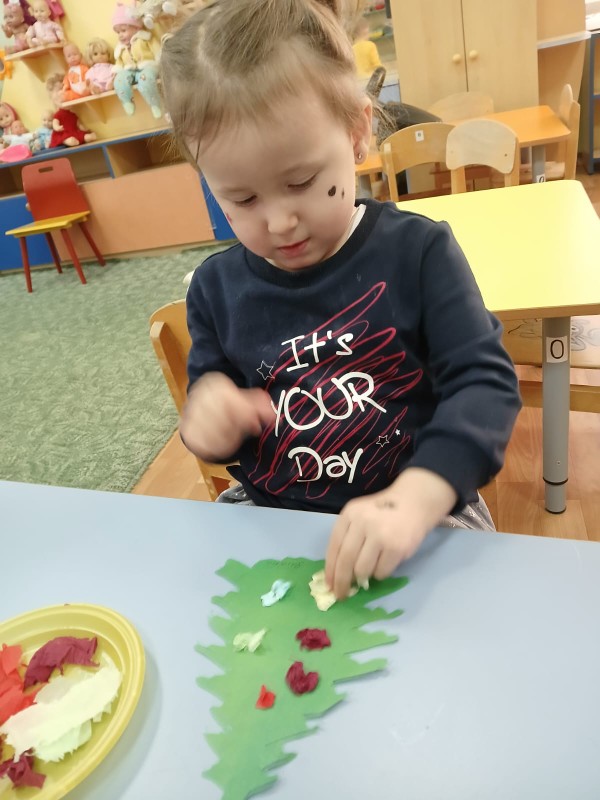 Игры с липучками:- «Помоги собрать запасы ежику»- «Помоги зверюшкам найти маму»
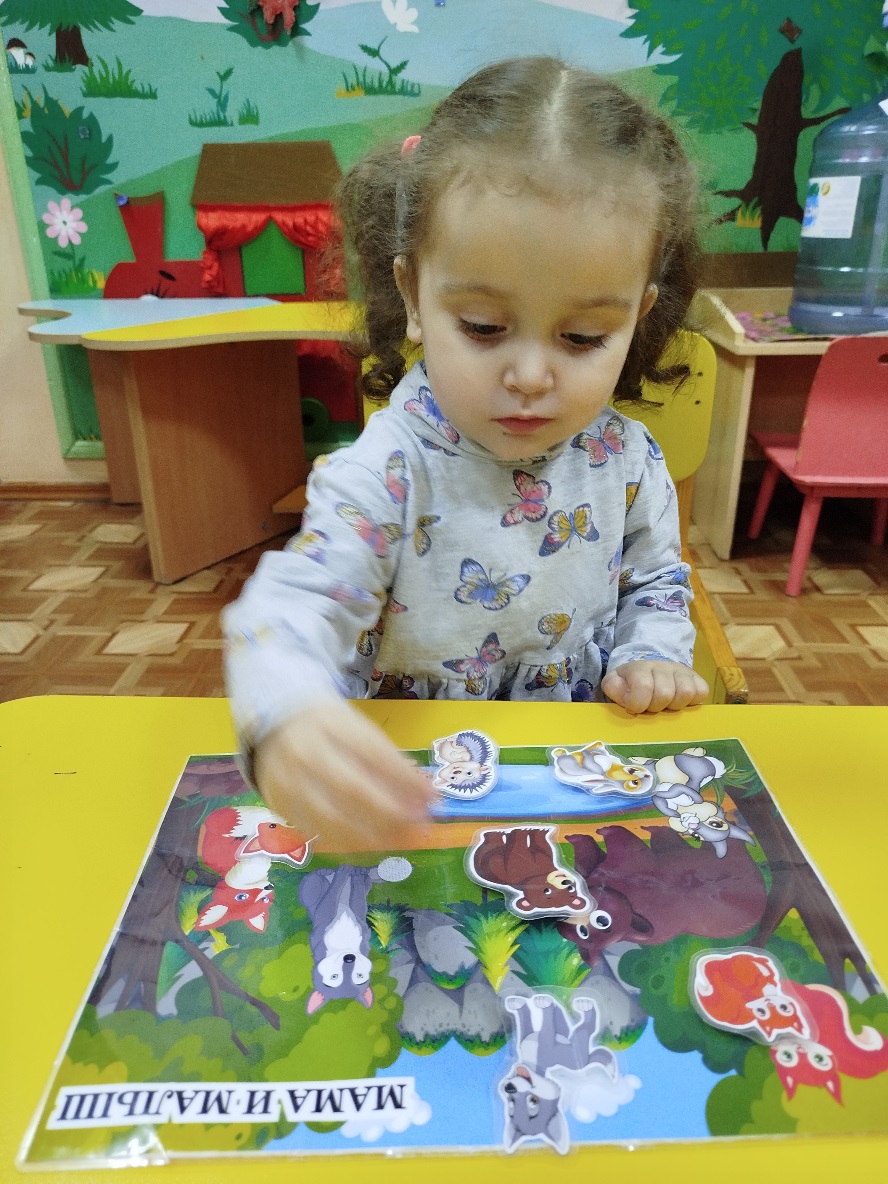 Рисование ватными палочками ли пальчиками«Снежок порхает, кружится»
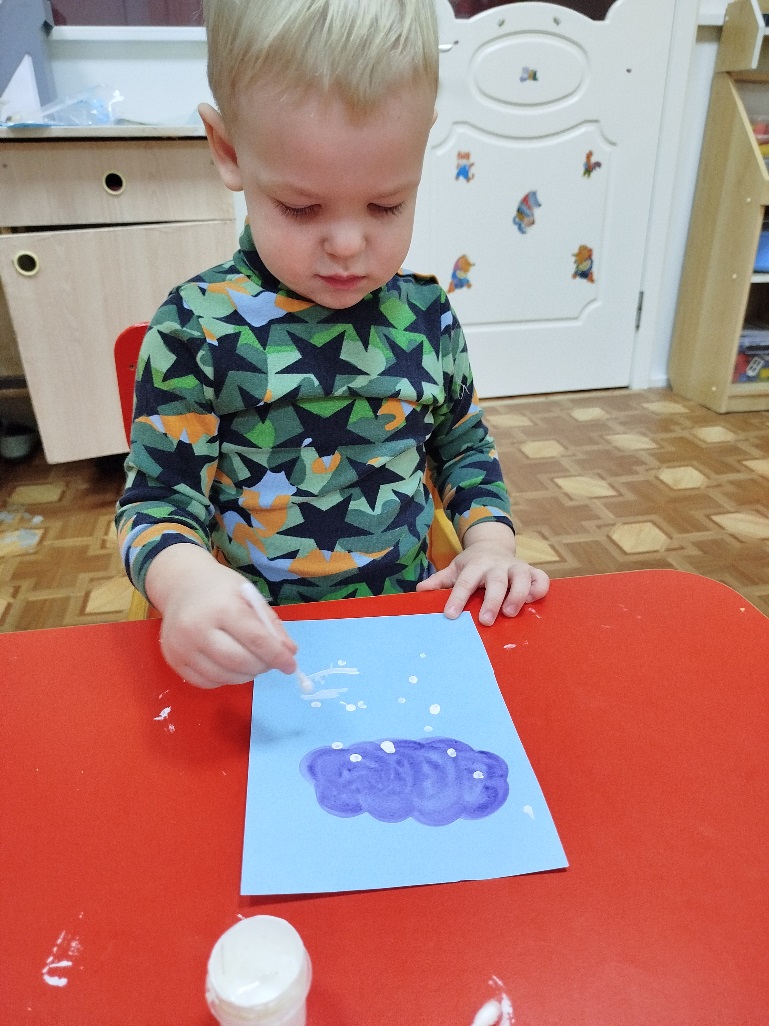 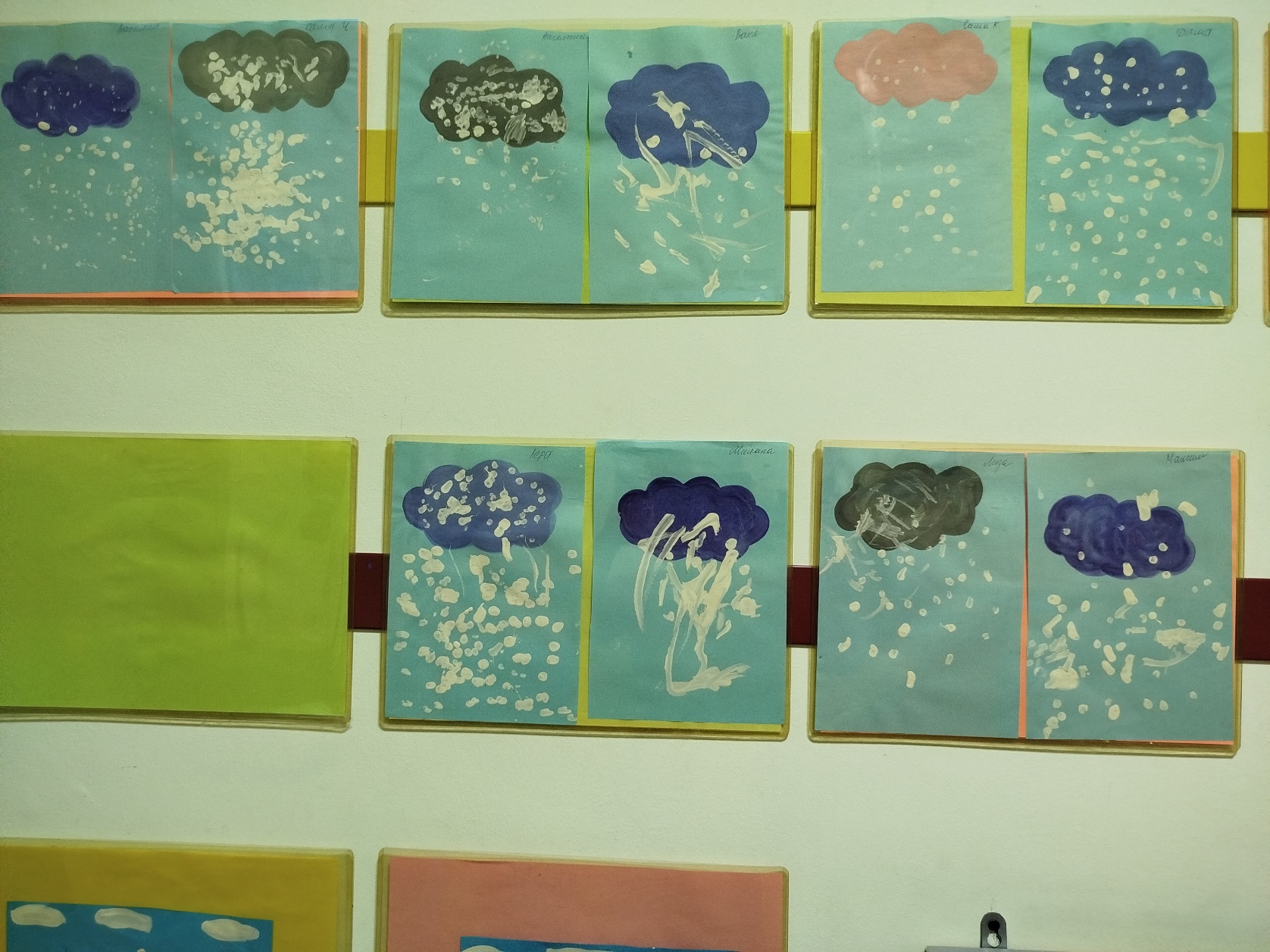